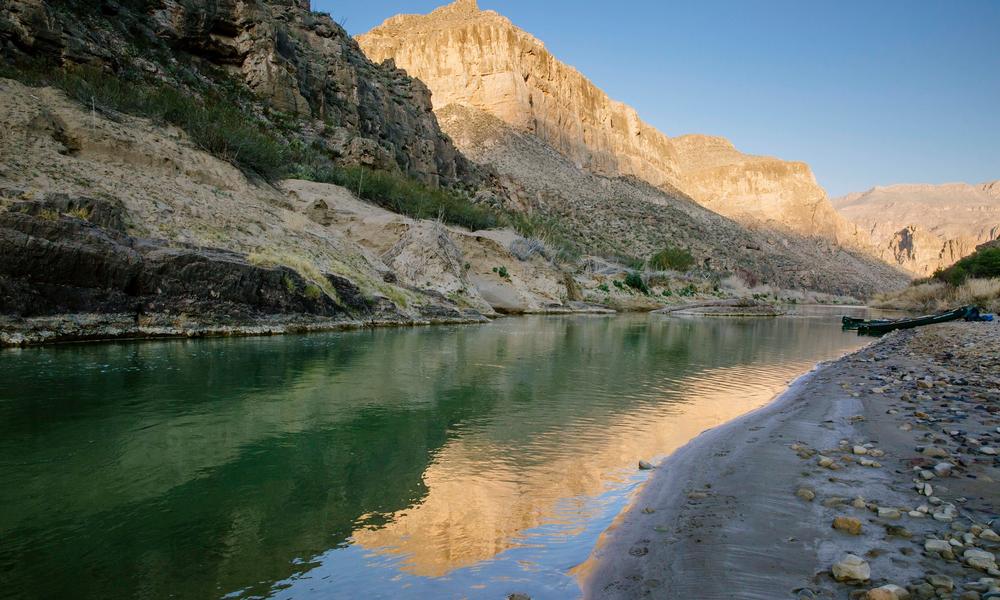 冠词
I'm an old cowhand 
华南师范大学外国语言文化学院 曾嘉慧
广东省河源市龙川第一实验学校 刘碧娟
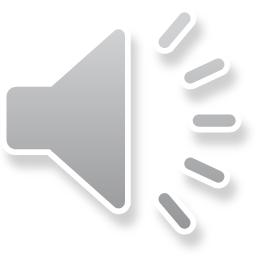 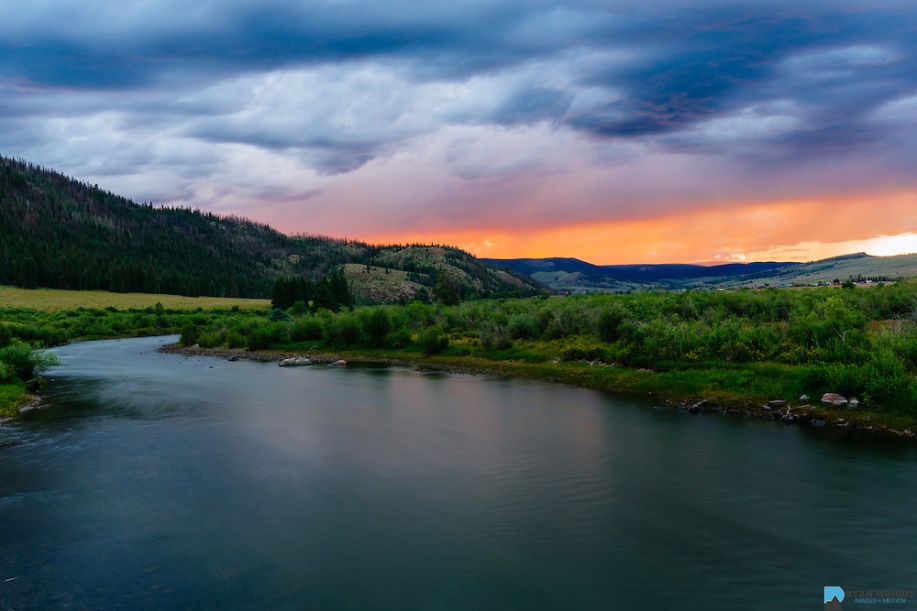 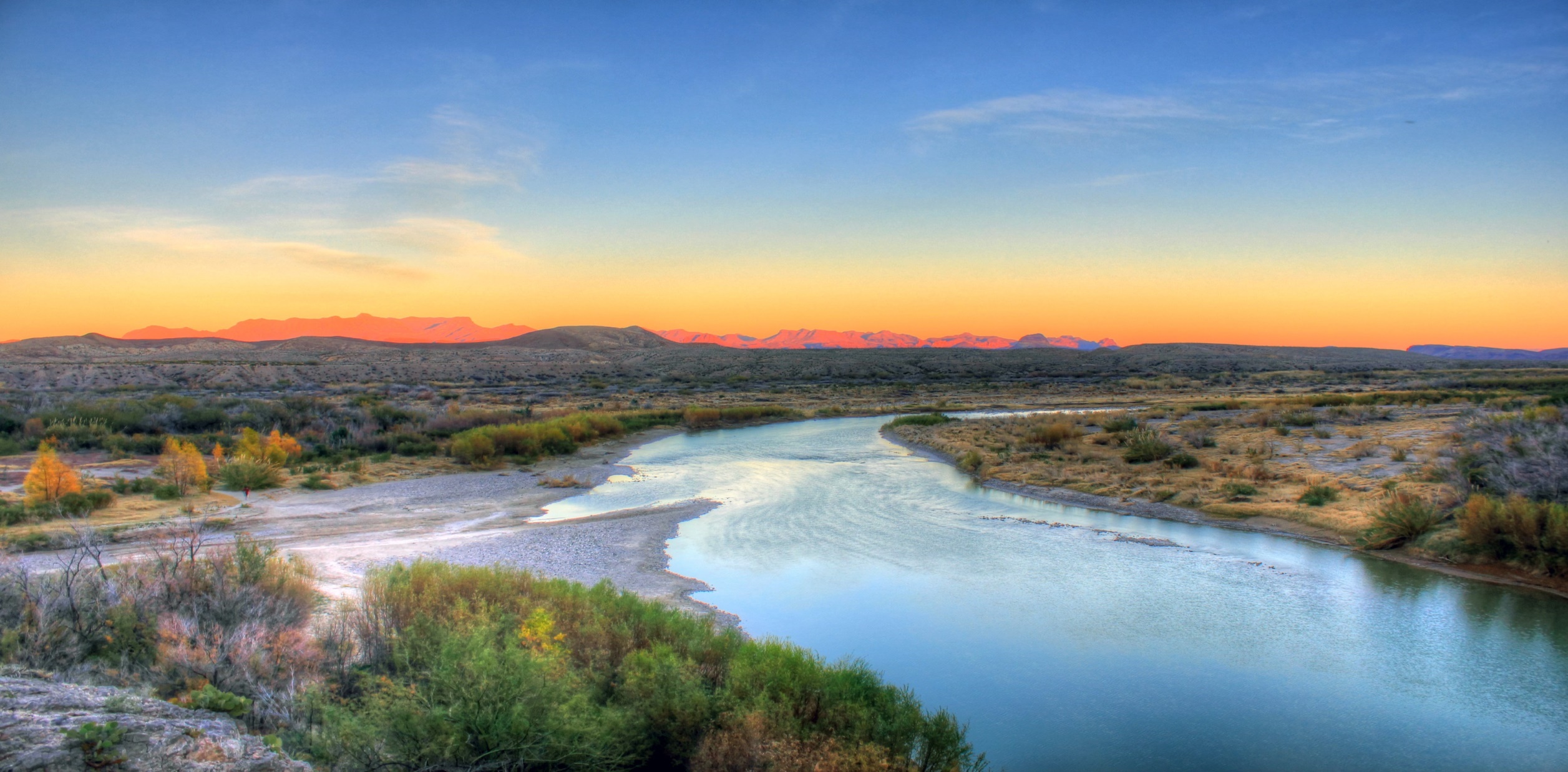 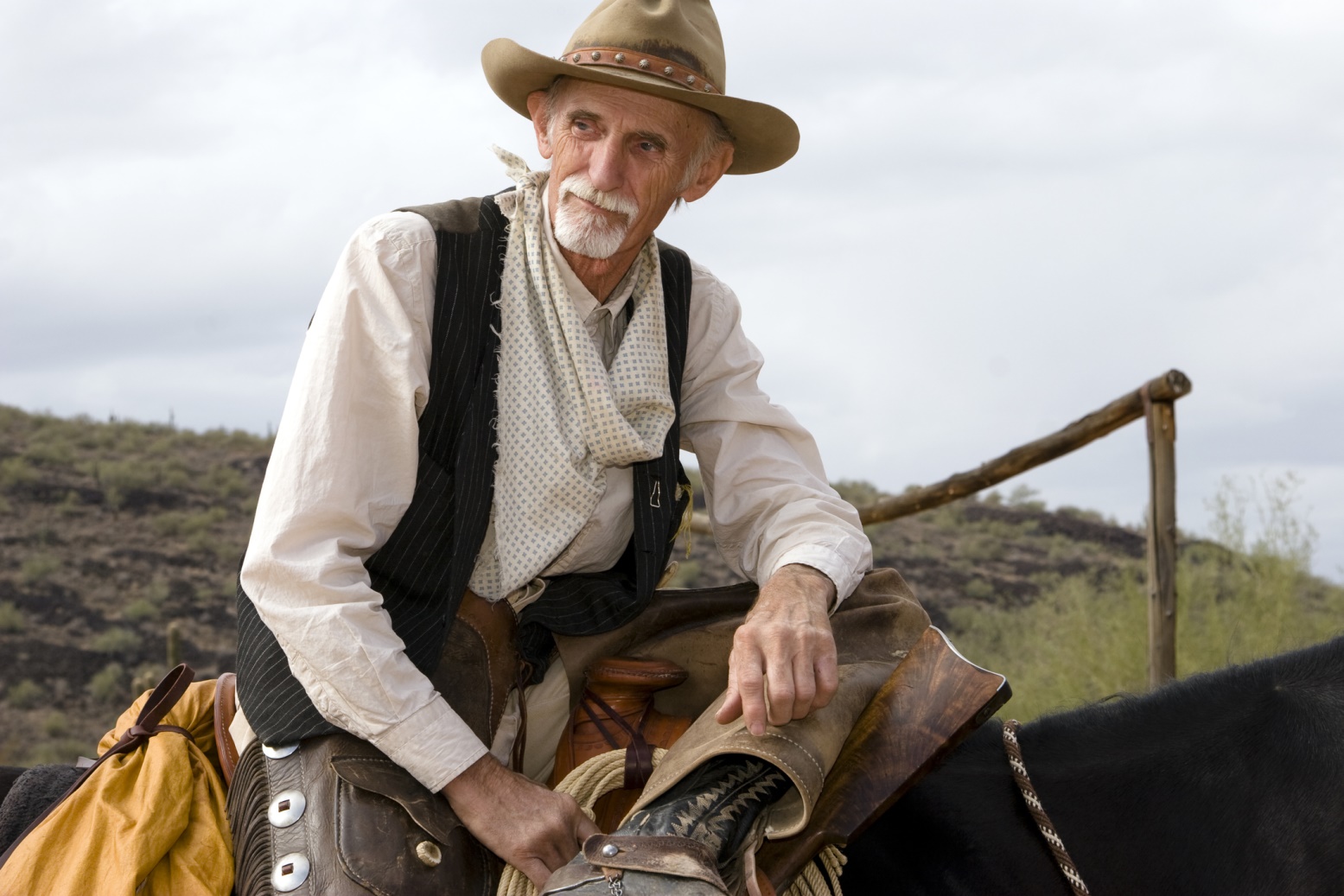 I'm an old cowhand from the Rio Grande      
我是个老牛仔，来自Rio Grande
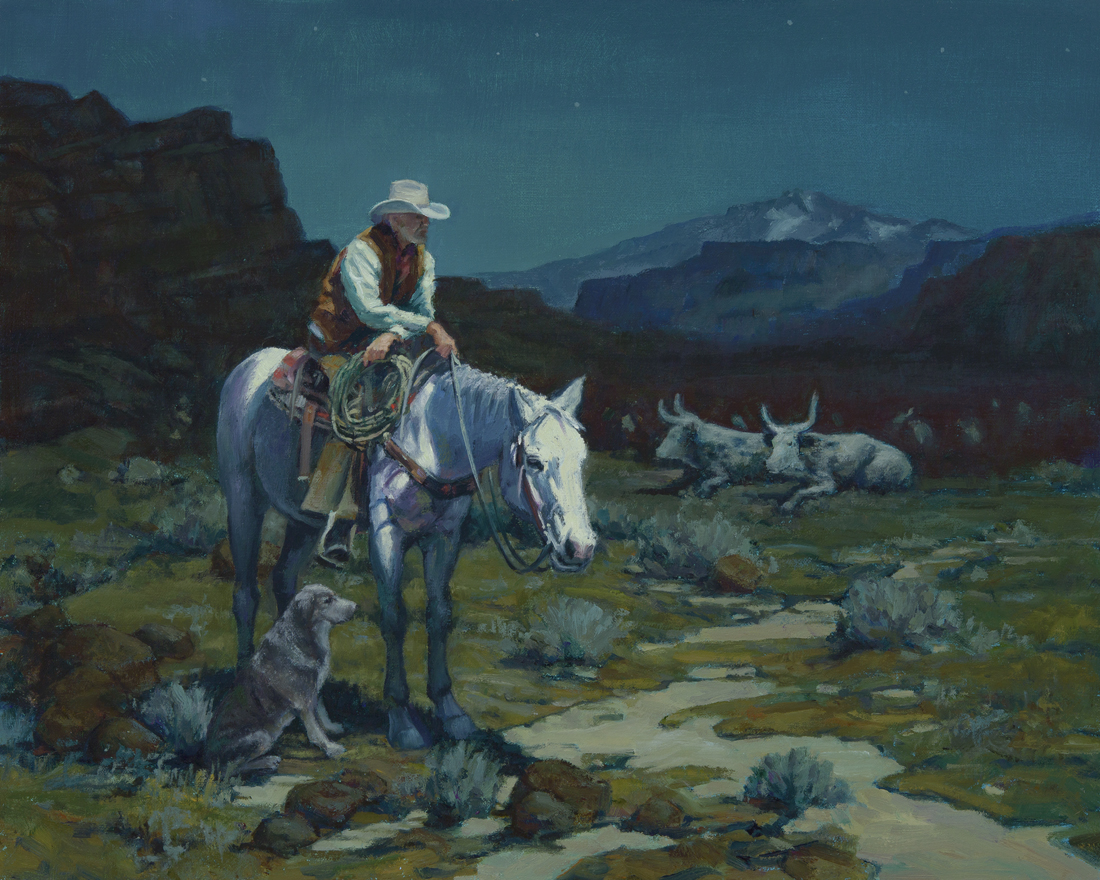 And my cheeks ain't tanned
也没有晒黑
But my legs ain't bowed
但我也没有O型腿
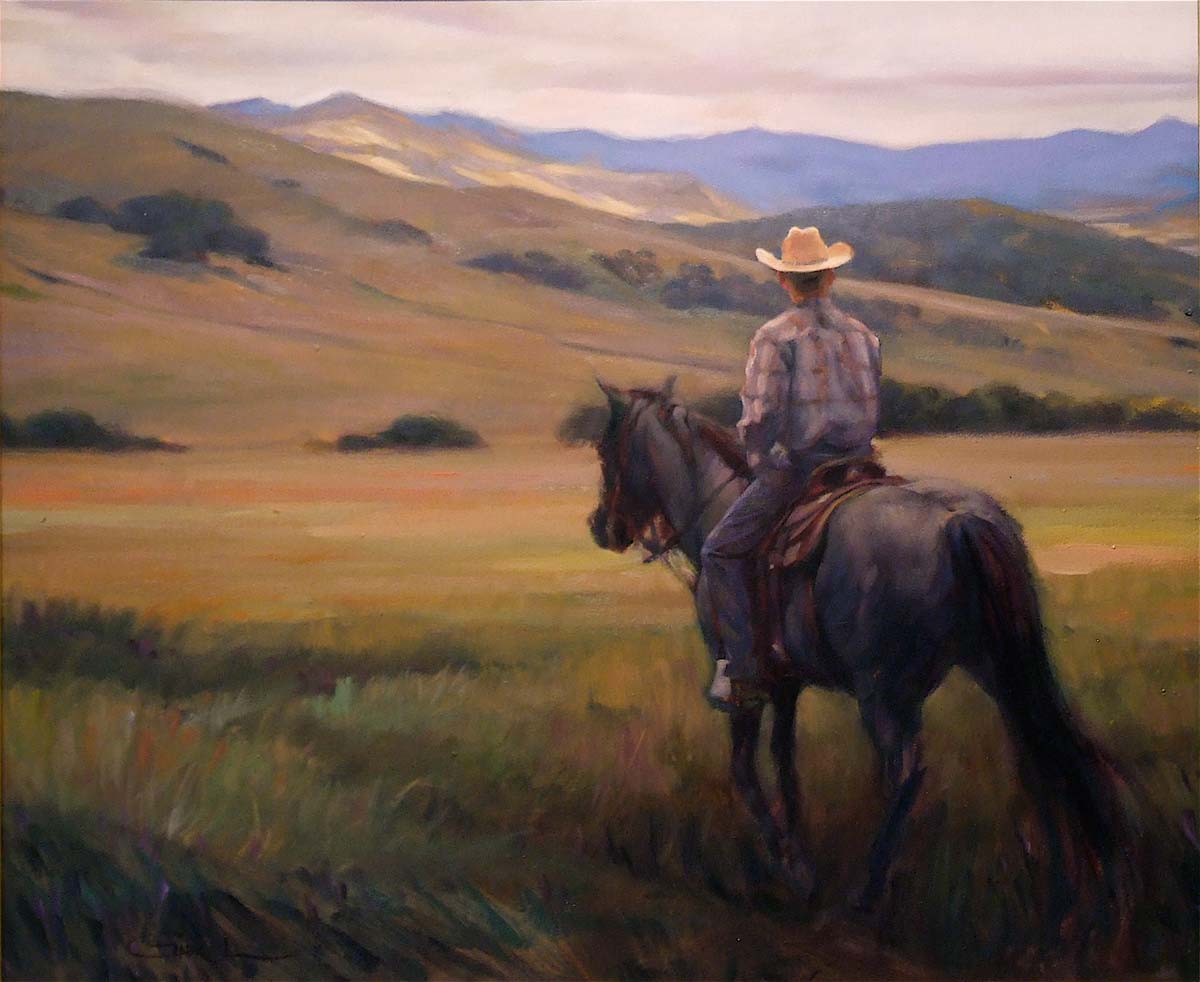 I'm a cowboy who never saw a cow
甚至没有看过牛
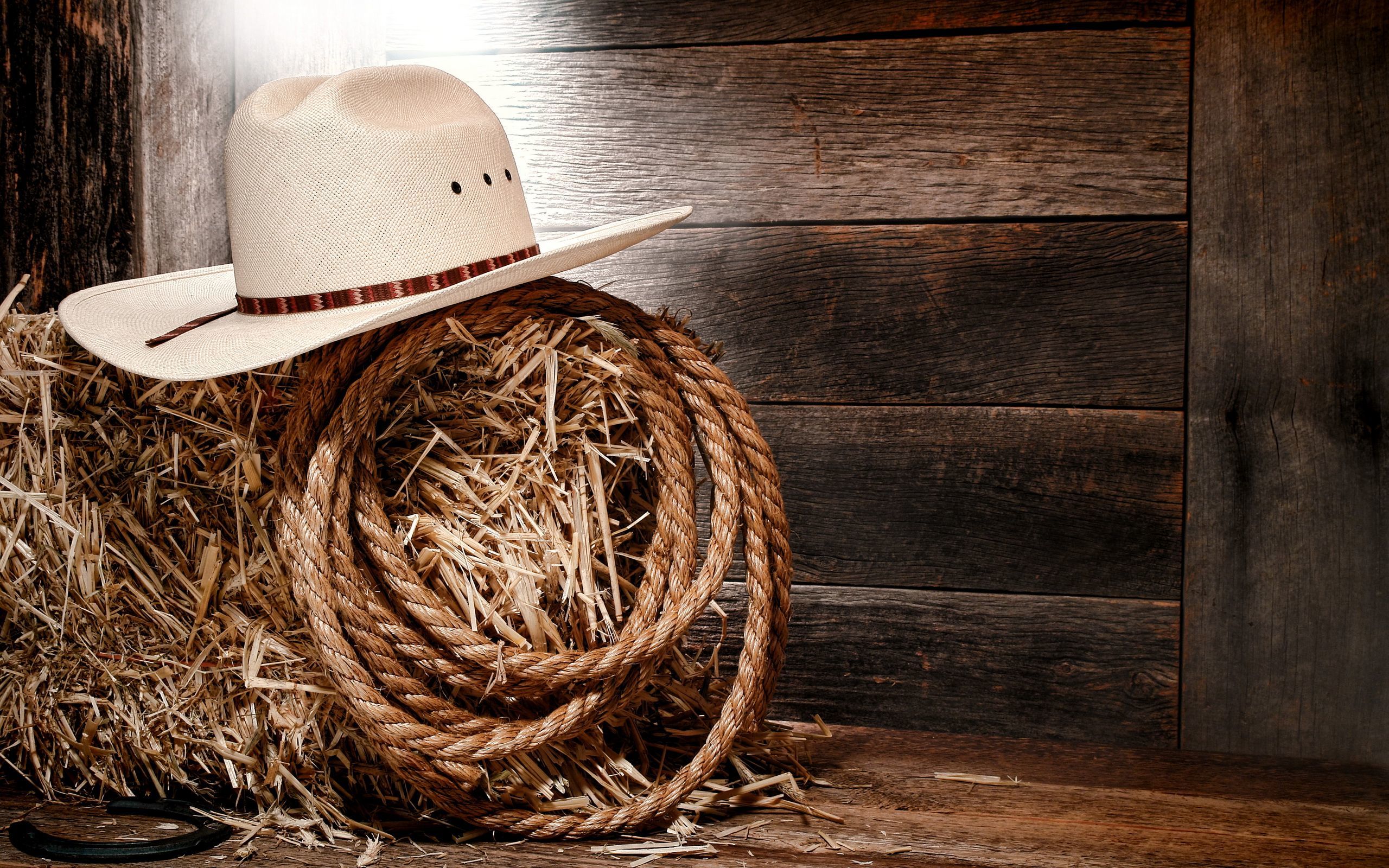 Never roped a steer cause I don't know how
连缰绳的投法都不会
And I sure ain't fixing to start in now
现在也不会特别想学
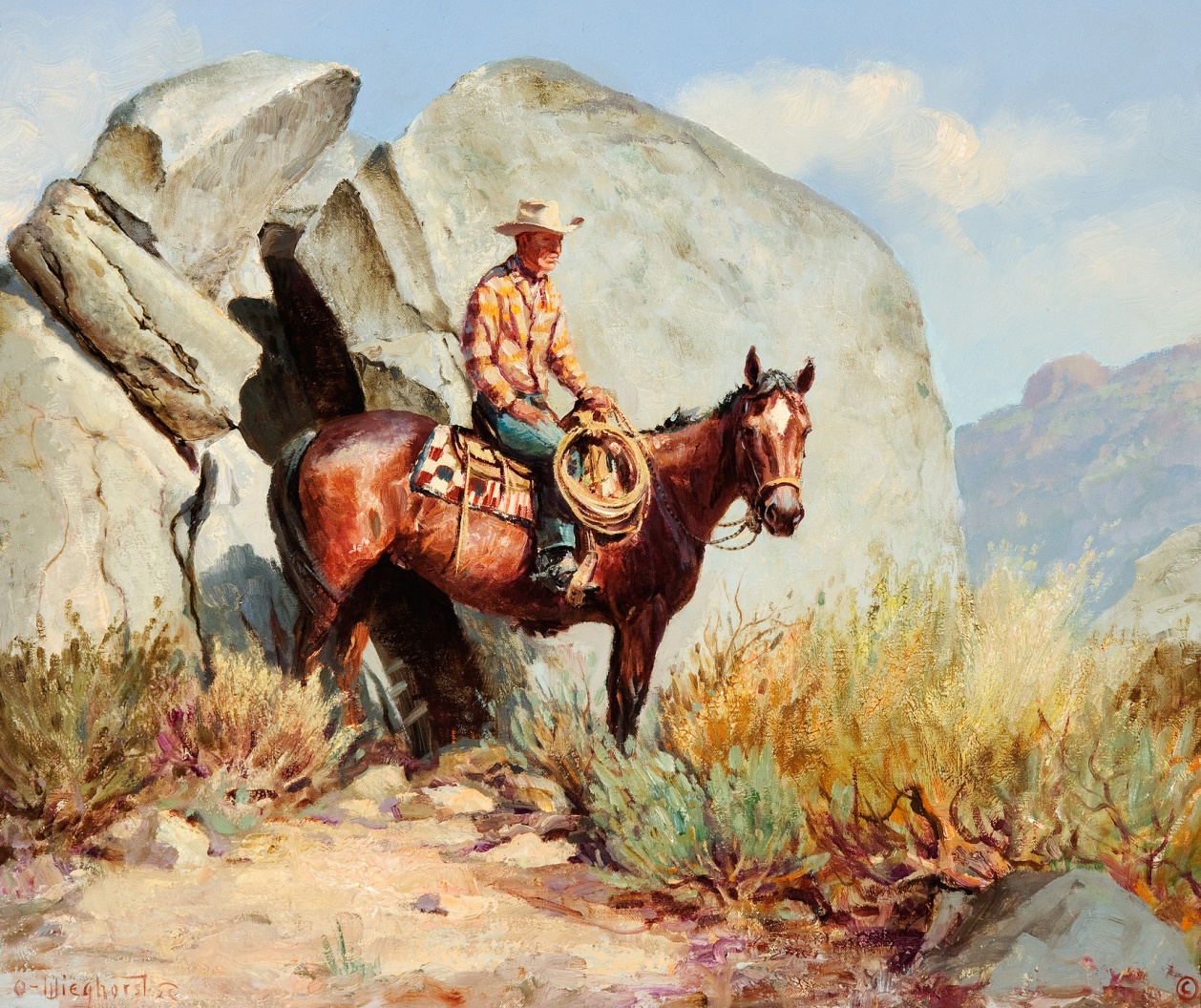 Yippie-yi-yo-ki-yay
呀喝！呀喝！
Yippie-yi-yo-ki-yay
呀喝！呀喝！
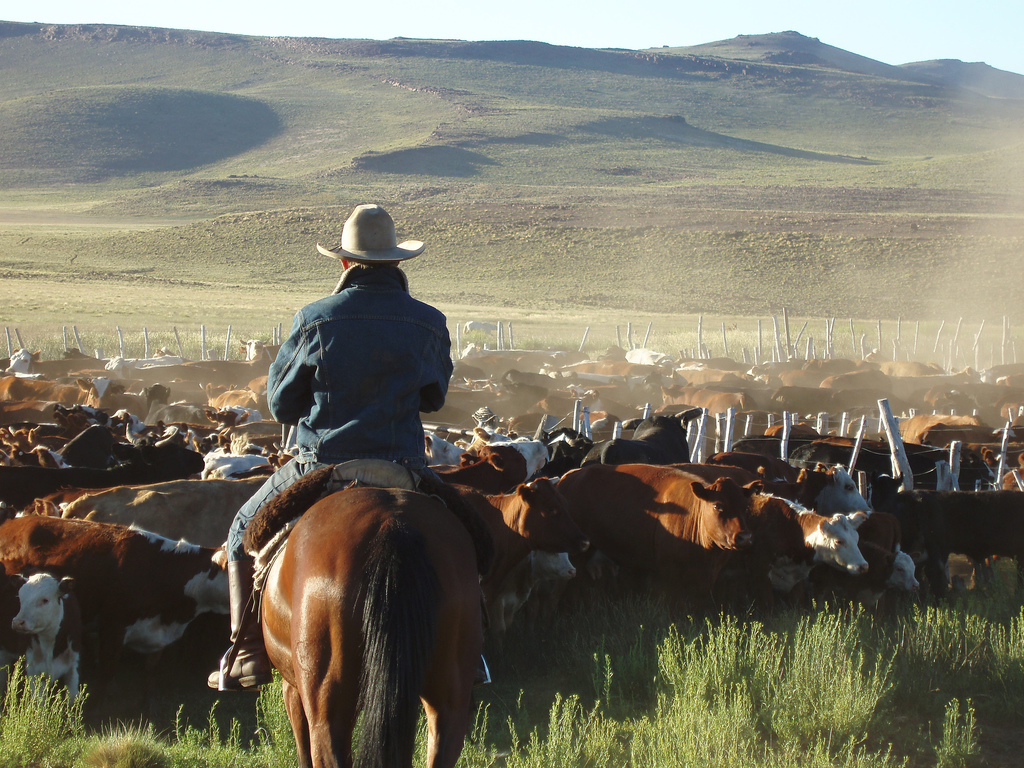 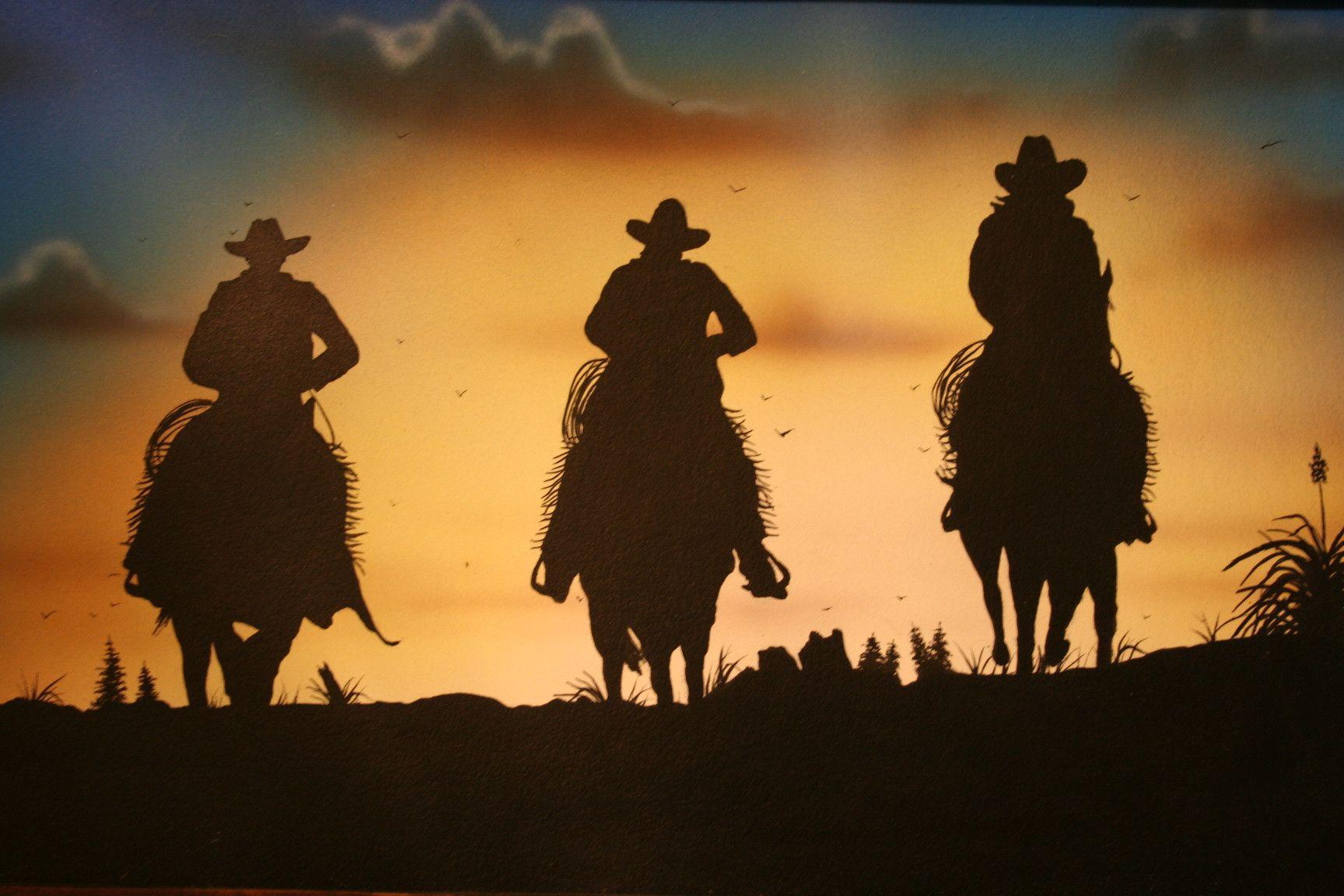 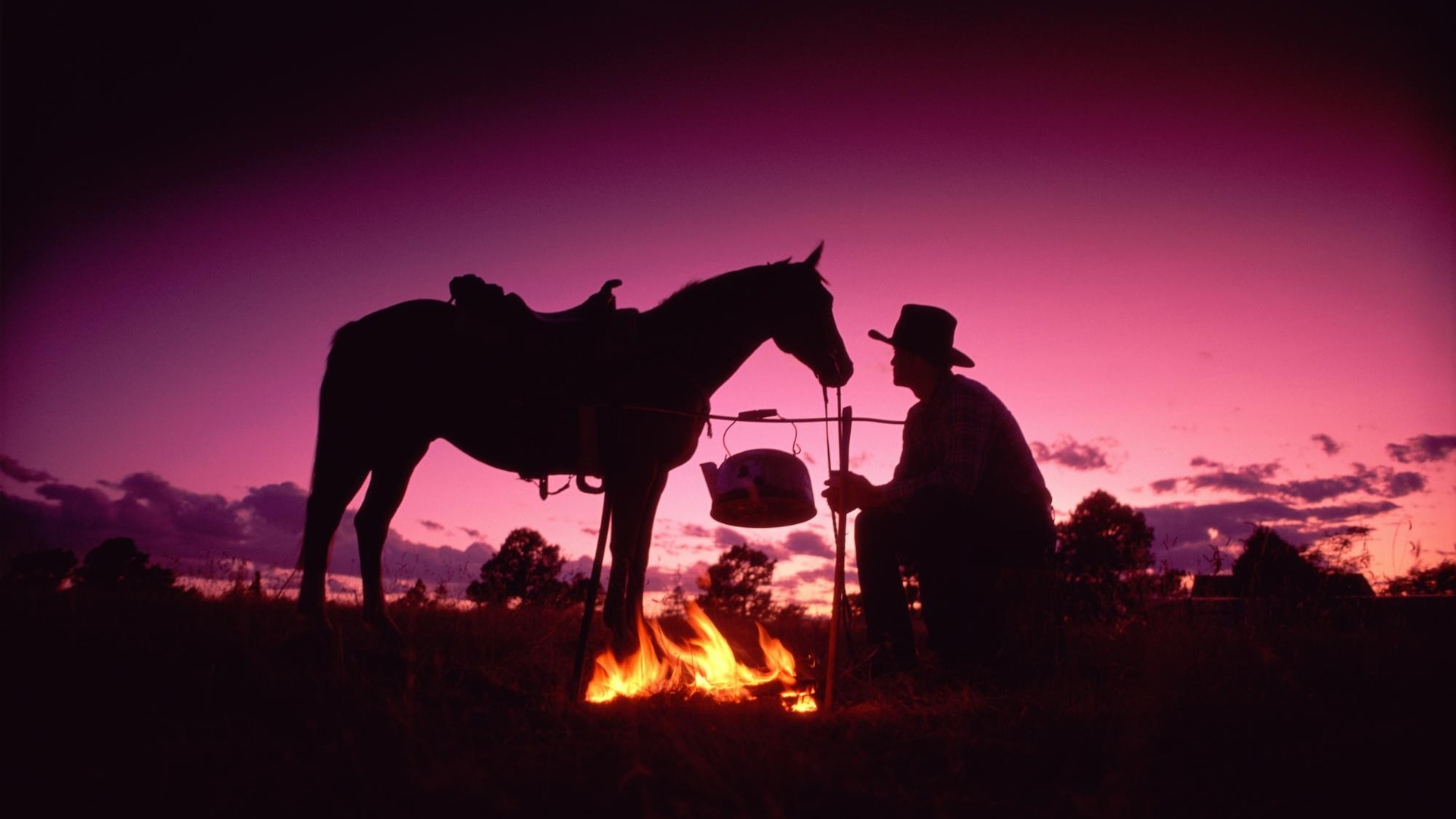 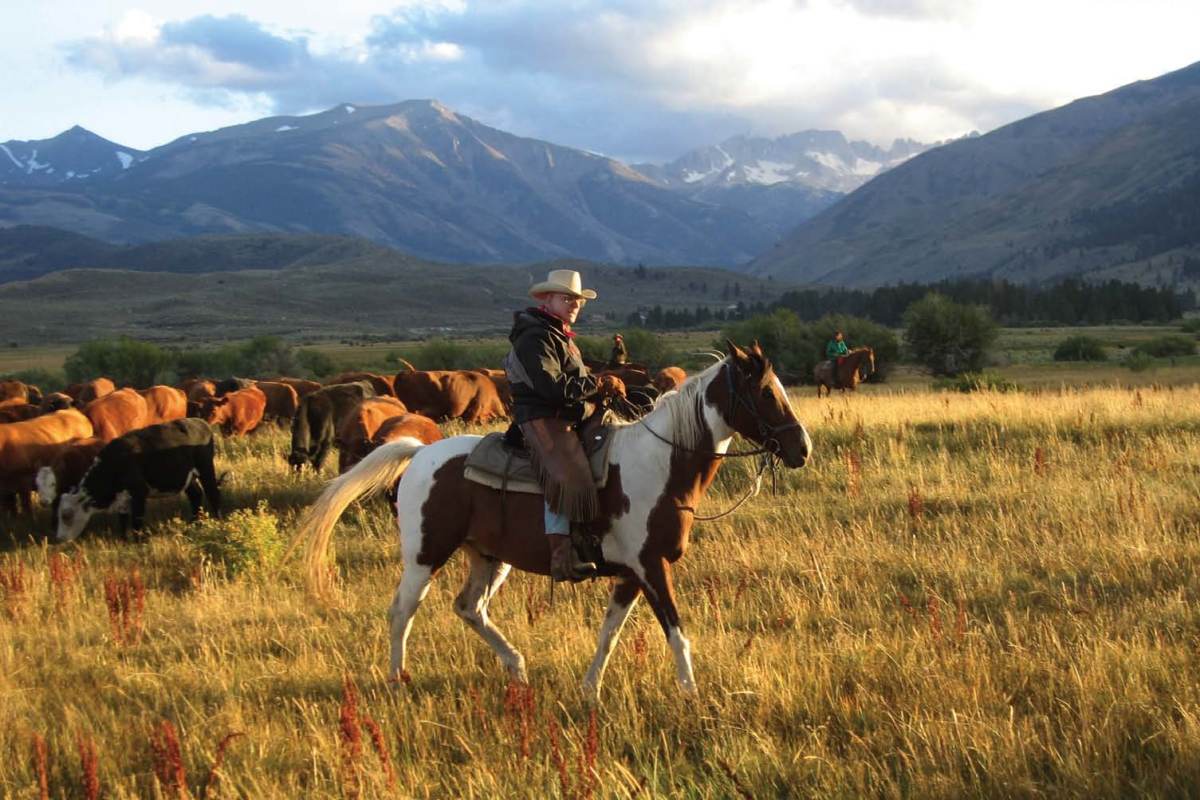 I'm an old cowhand from the Rio Grande
我是个老牛仔，来自Rio Grande
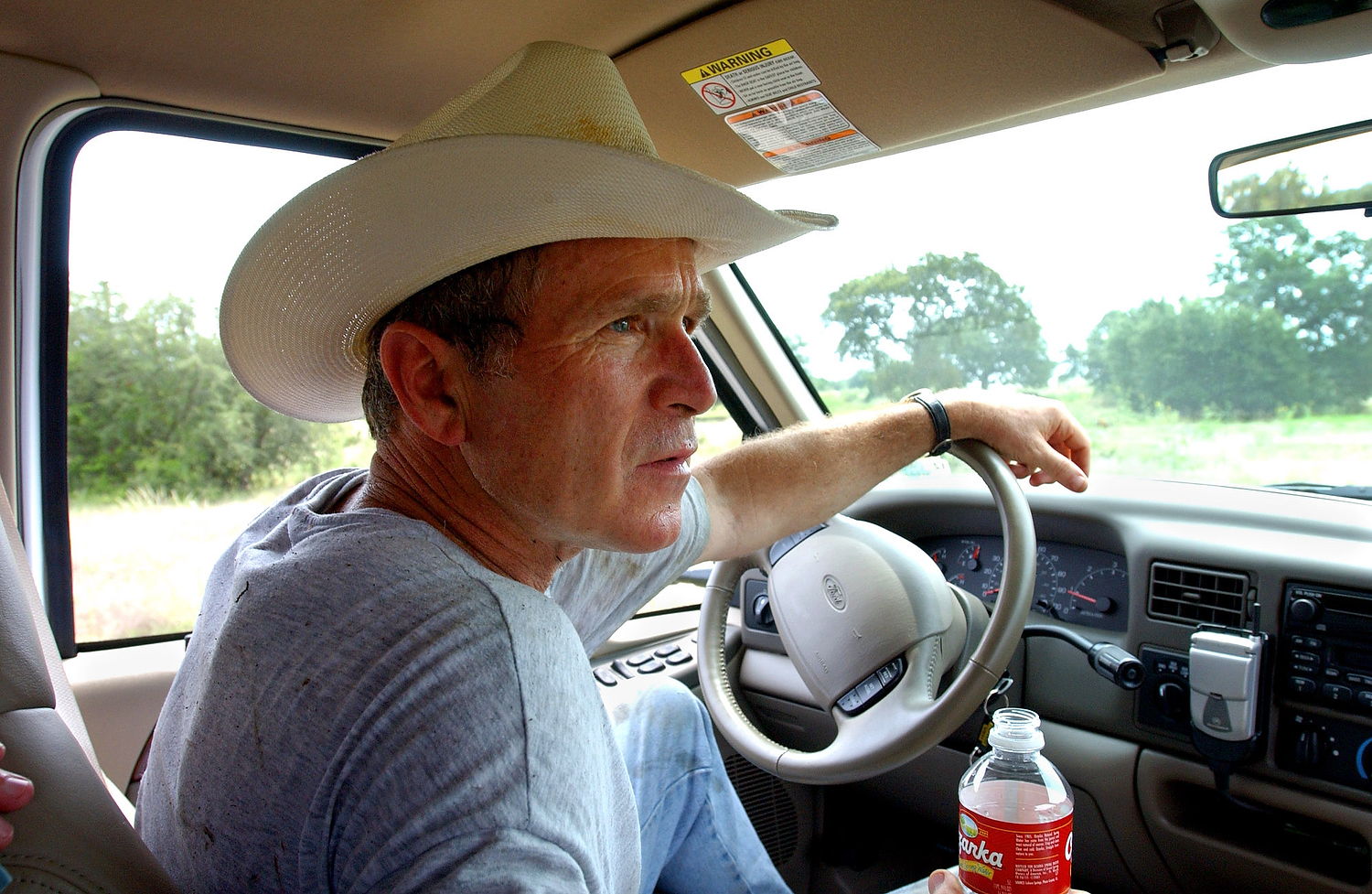 And I learned to ride  For I learned to stand
在学会走路前便学会开车
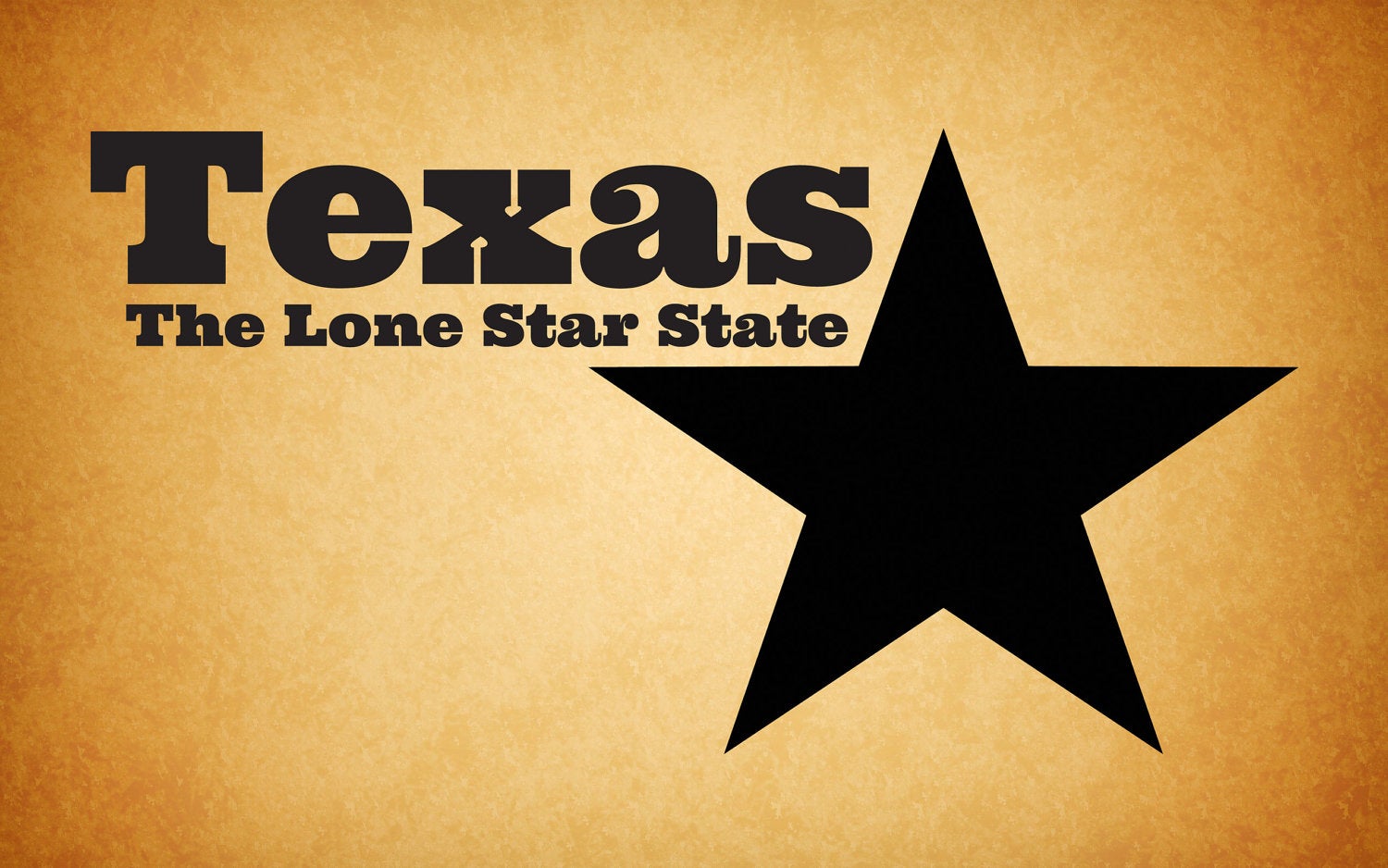 I know every trail in the Lone Star state
德州的每条危险道我都知道
I'm a riding fool who is up to date
就是现代爱车族
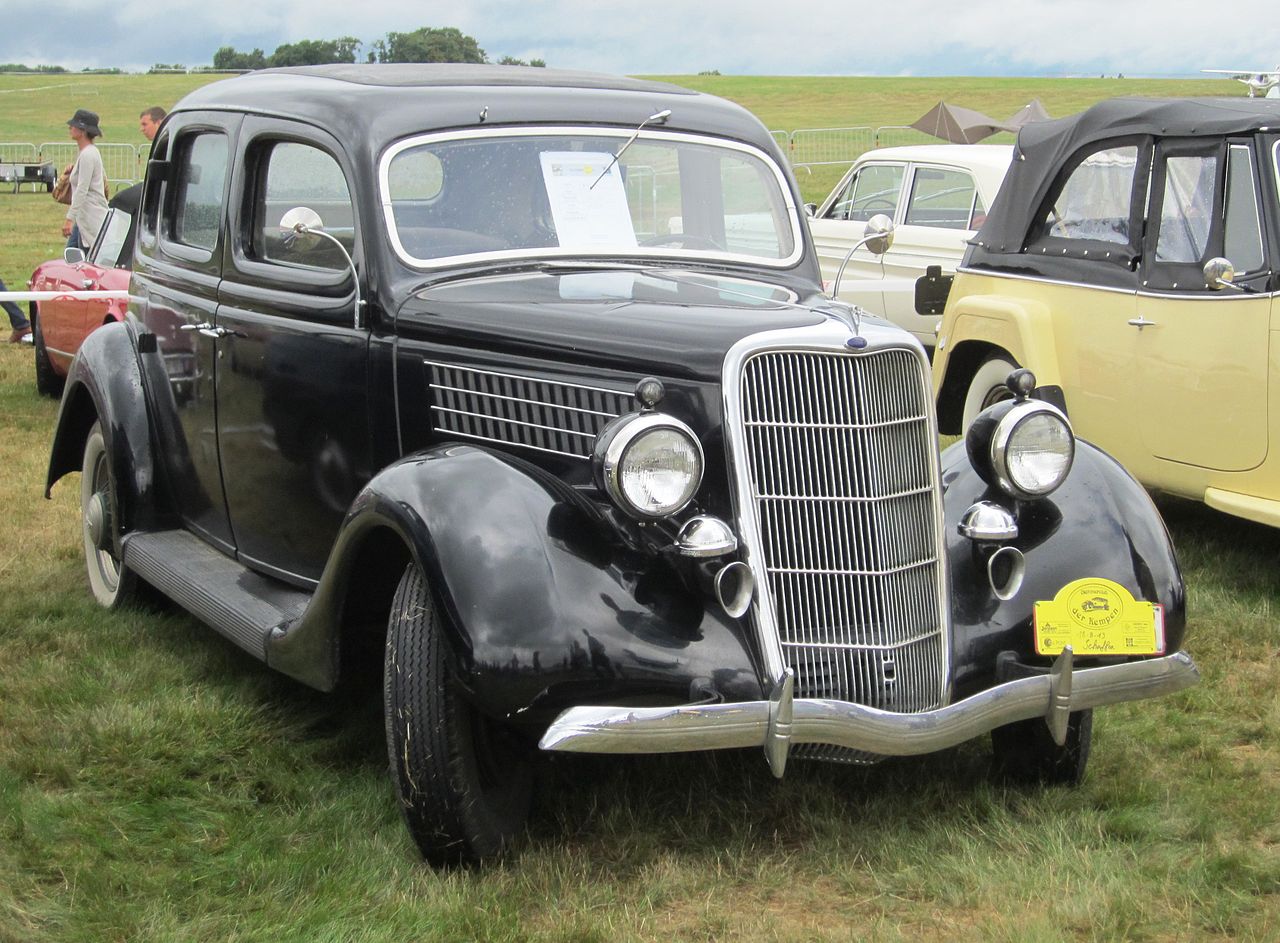 Cause I ride the range in a Ford V8
因为我总是开着福斯汽车在农场奔驰啊
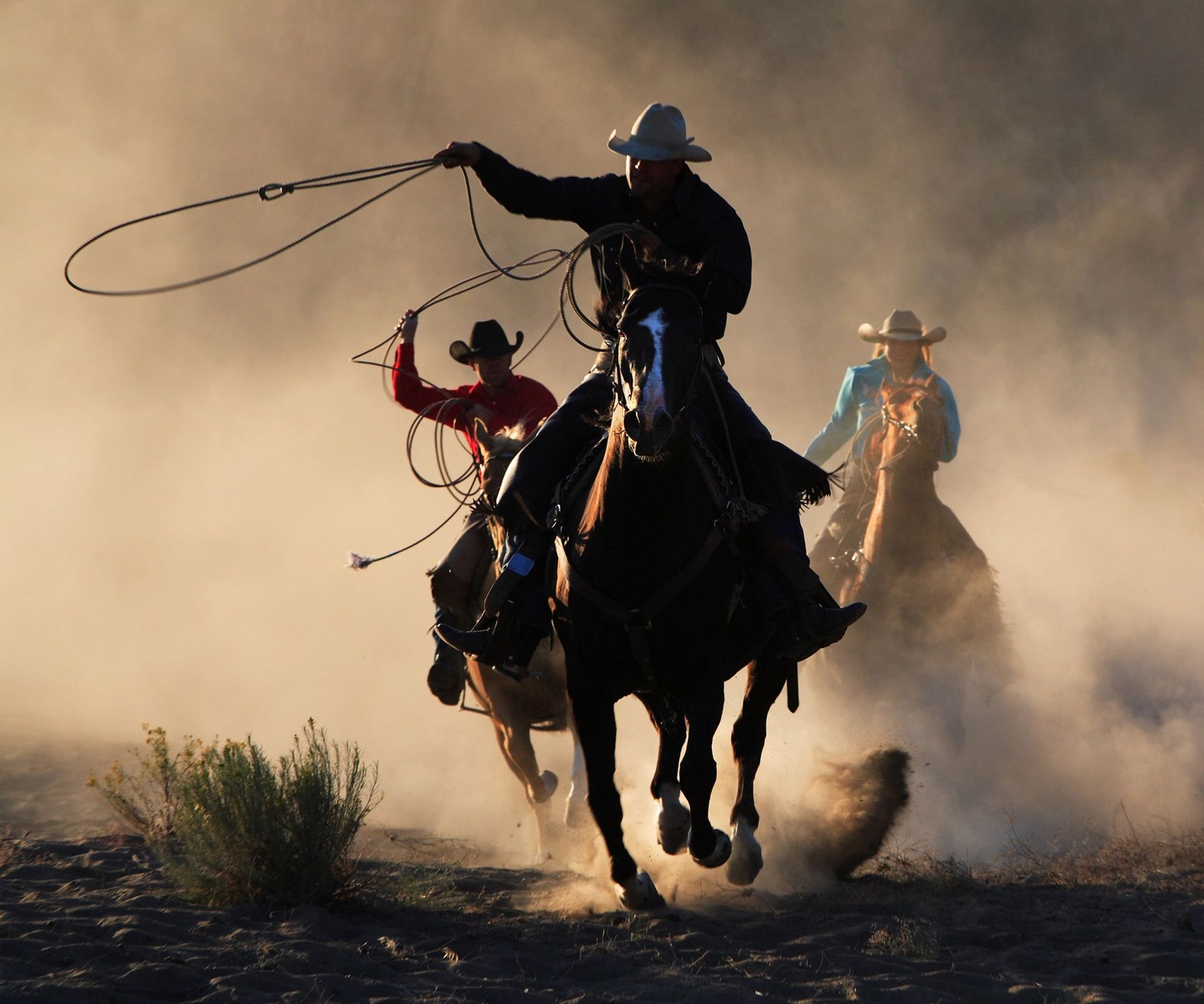 Yippie-yi-yo-ki-yay
呀喝！呀喝！
Yippie-yi-yo-ki-yay
呀喝！呀喝！
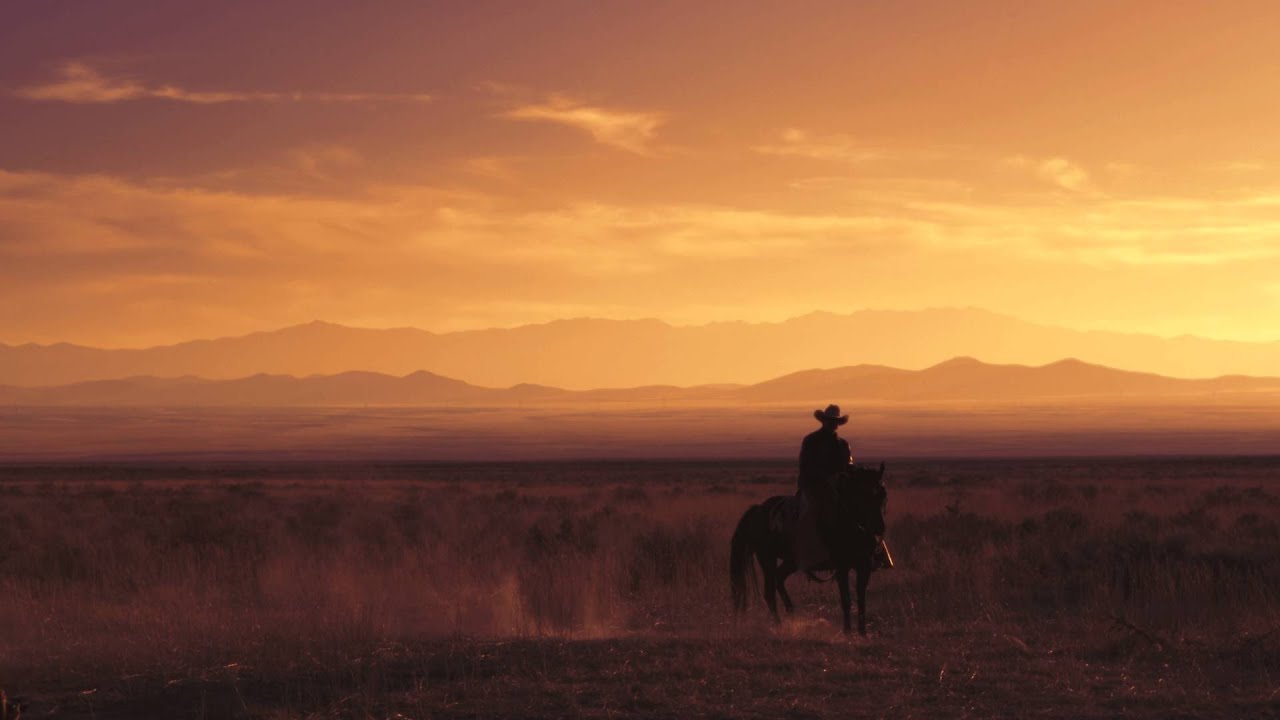 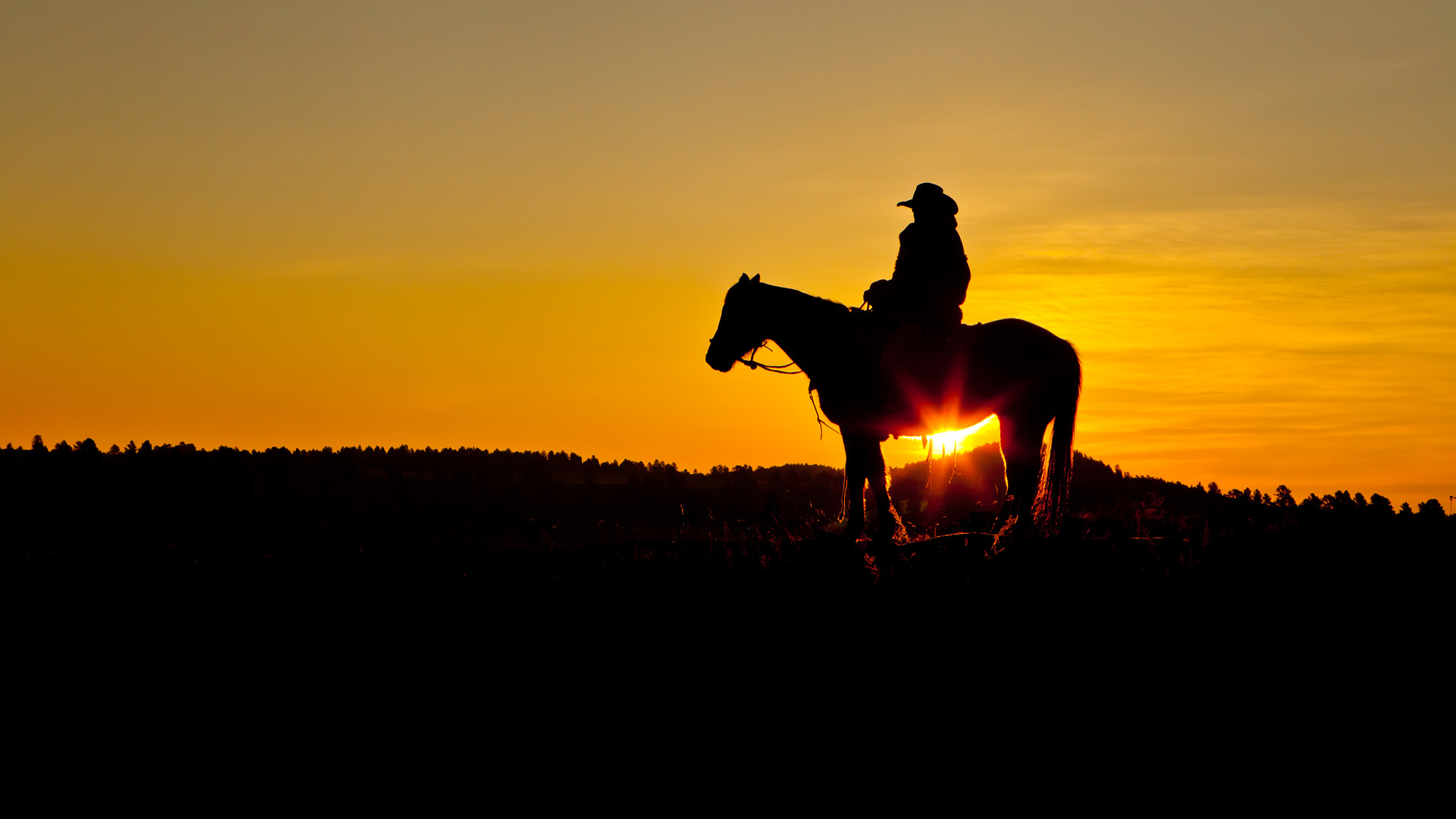 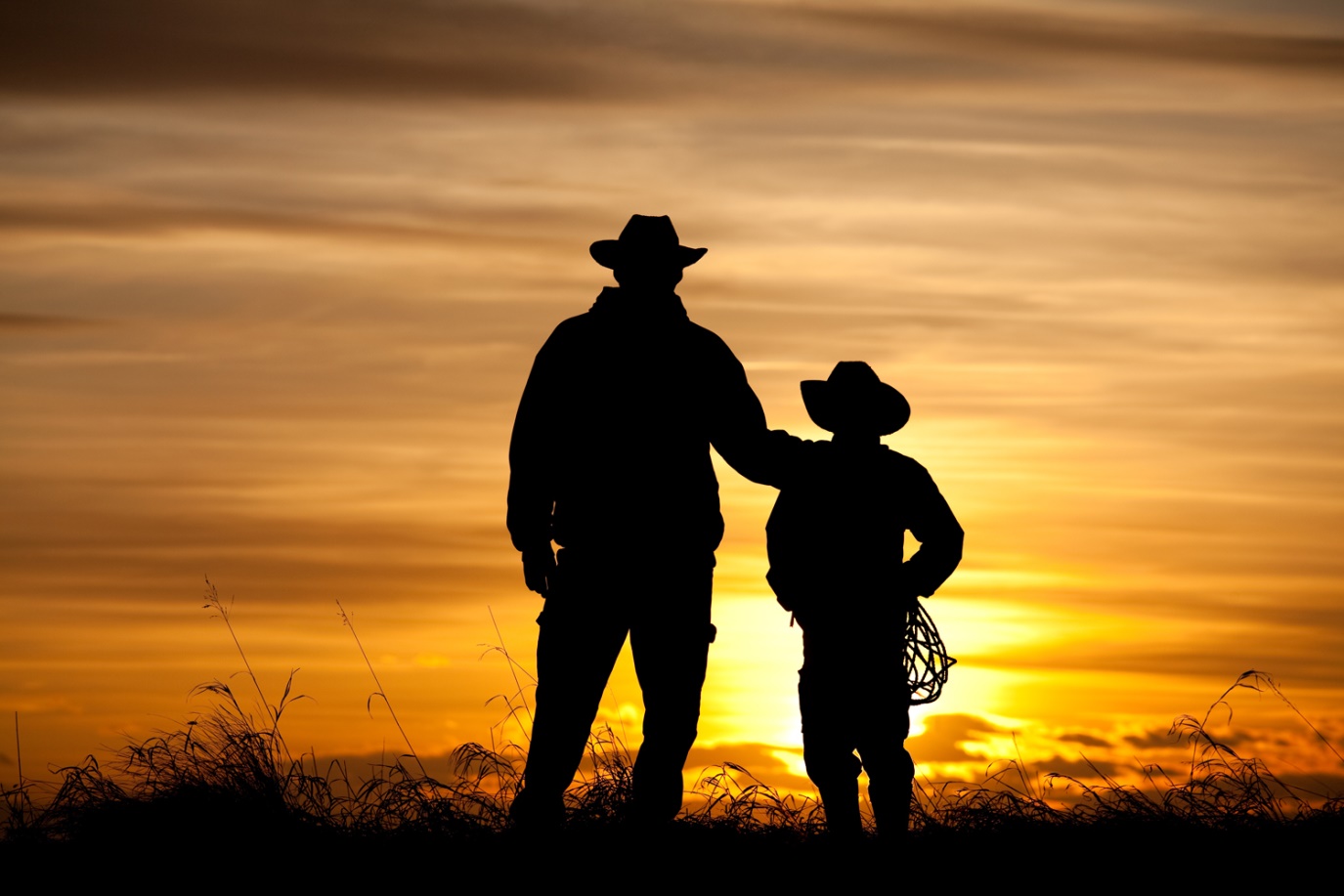 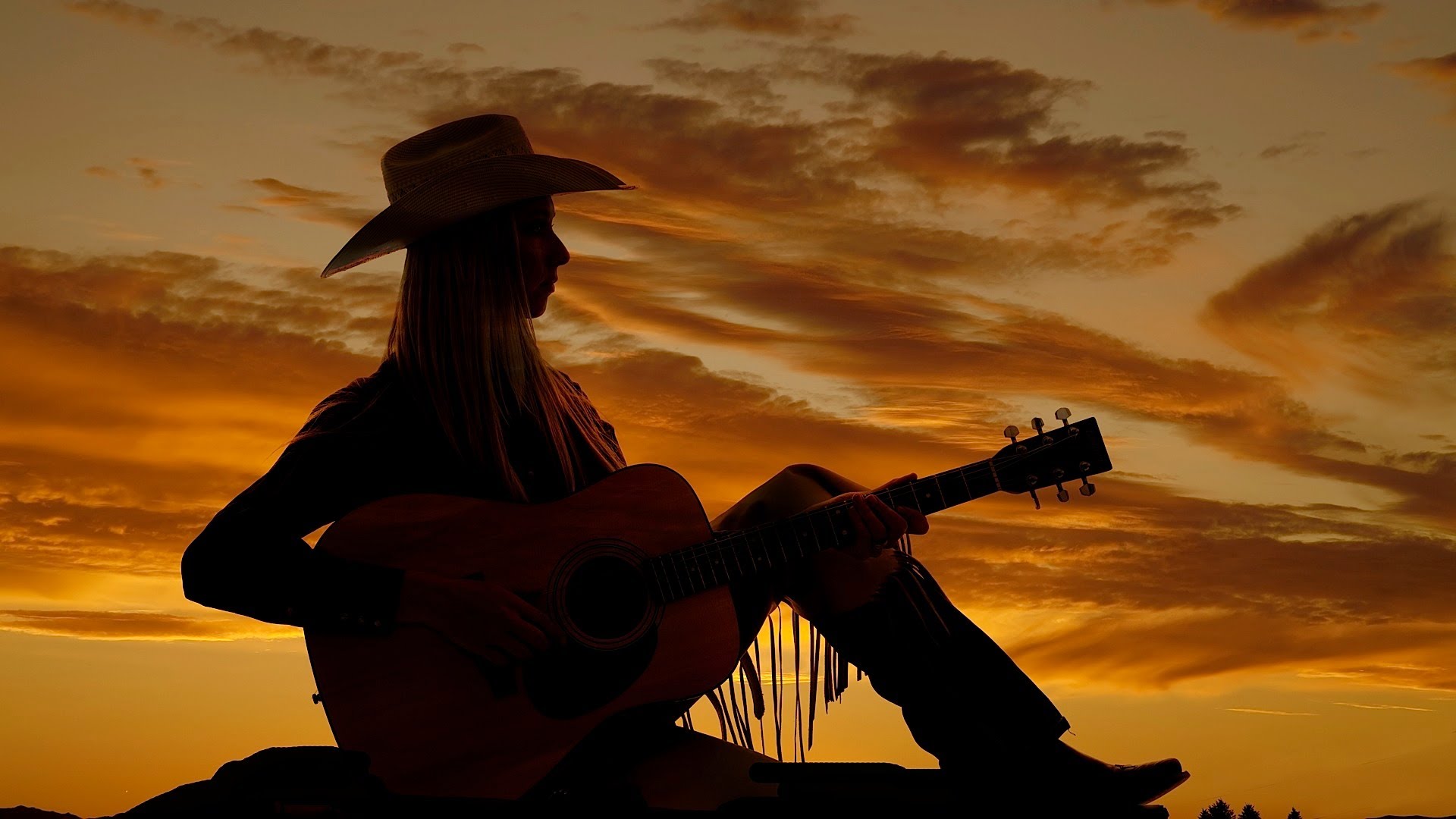 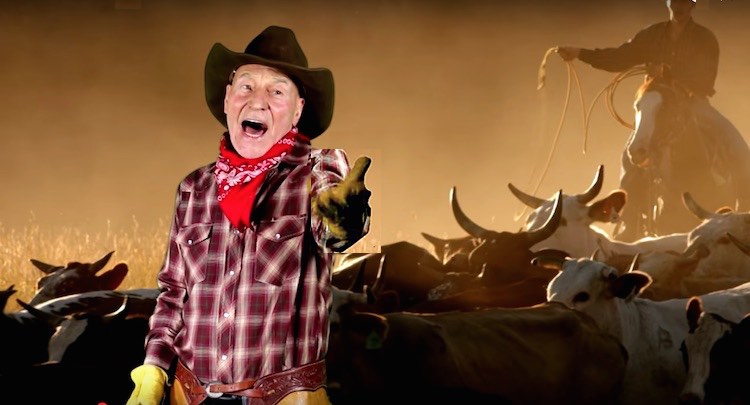 I know all the songs that the cowboys know
我熟知所有牛仔之歌
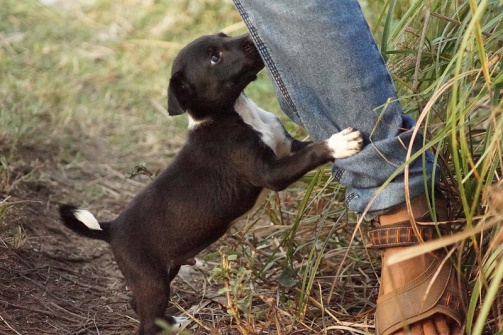 About the big corral where the dogies go
连狗狗都会靠过来的家畜栅栏之歌
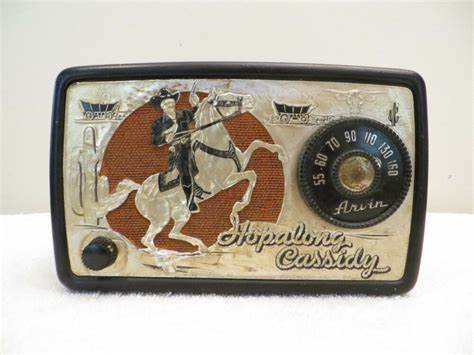 Cause I learned them all on the radio
因为我都从车上的收音机学会唱的
Yippie-yi-yo-ki-yay
呀喝！呀喝！
Yippie-yi-yo-ki-yay
呀喝！呀喝！
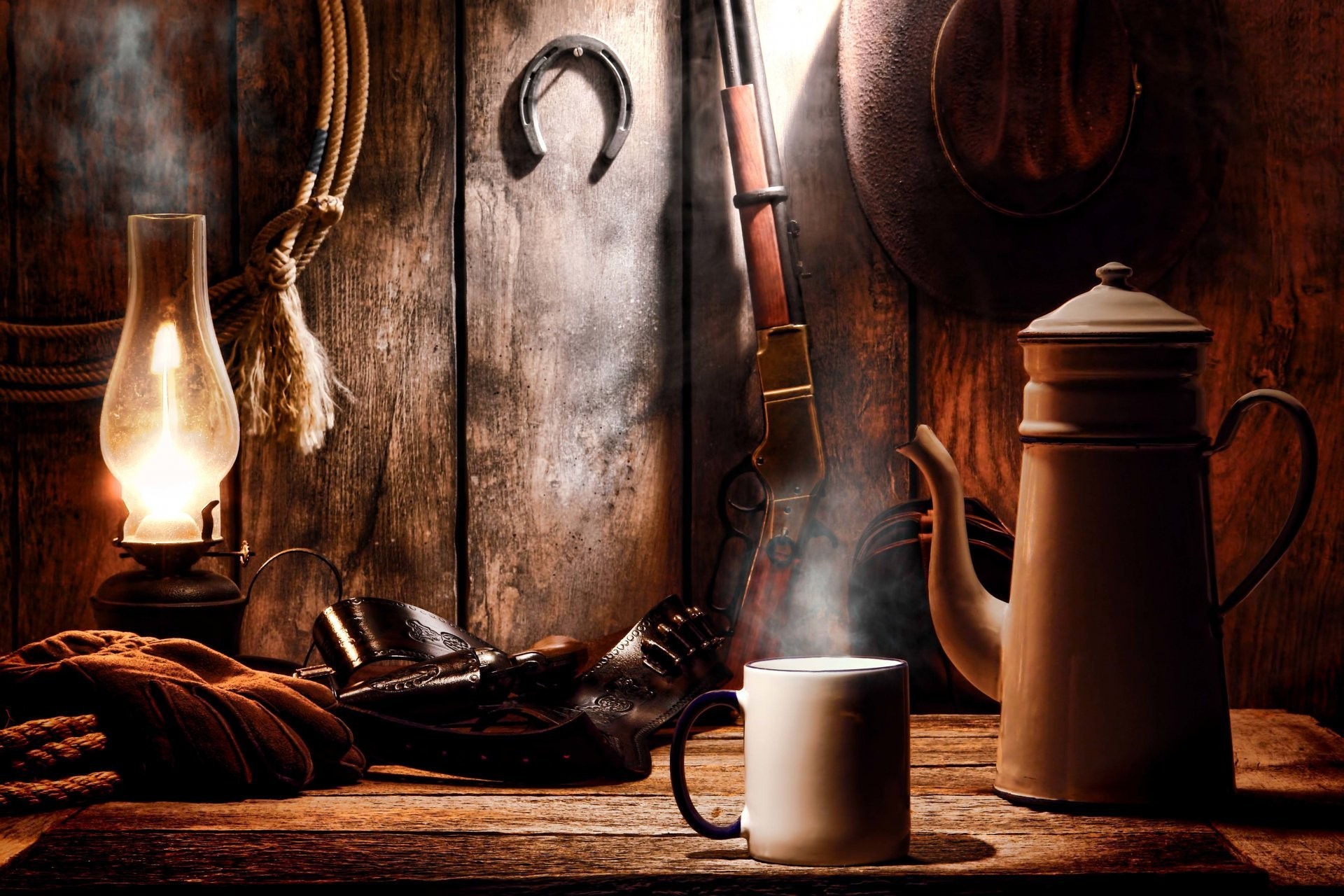 Yippie-yi-yo-ki-yay
呀喝！呀喝！
Yippie-yi-yo-ki-yay
呀喝！呀喝！
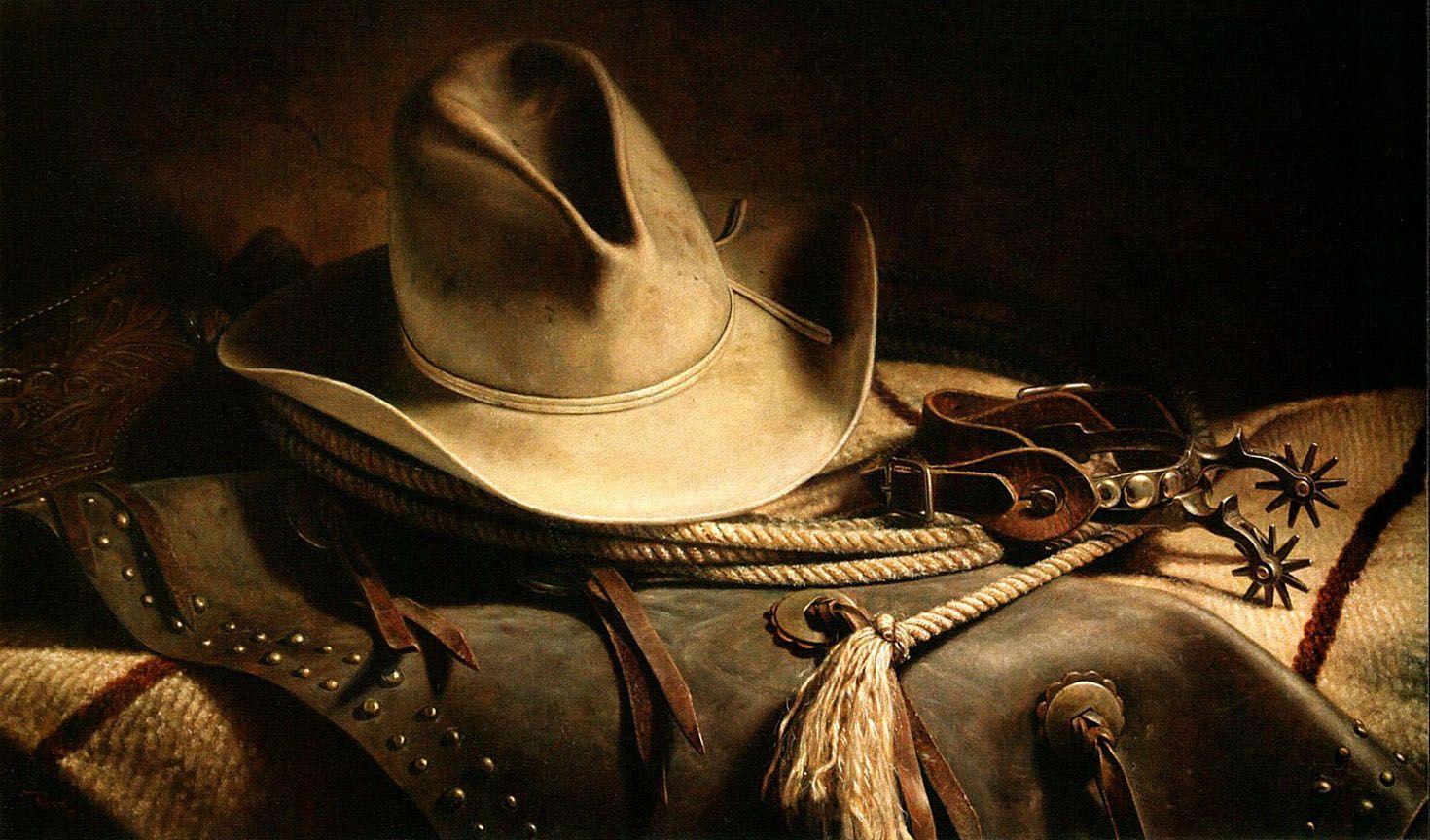 Thank you
Yippie-yi-yo-ki-yay
呀喝！呀喝！
Yippie-yi-yo-ki-yay
呀喝！呀喝！